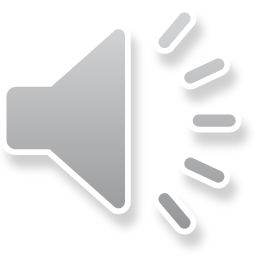 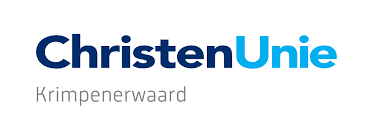 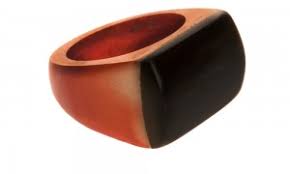 Krimpenerwaard
KrimpenerWAARDERING
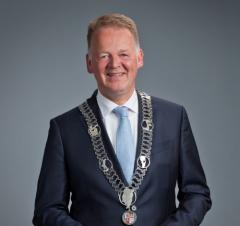 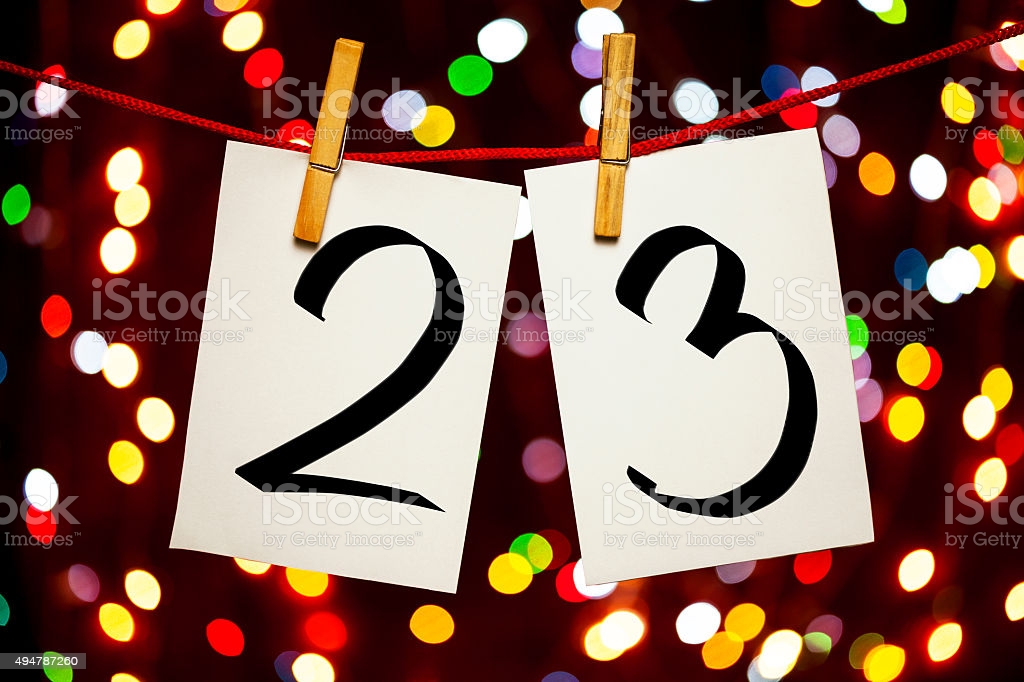 KrimpenerWAARDERING 23
13 Januari 2022

Roel Cazemier, burgemeester Krimpenerwaard
bij afscheid
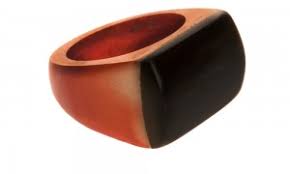 KrimpenerWAARDERING 24 

Wie???
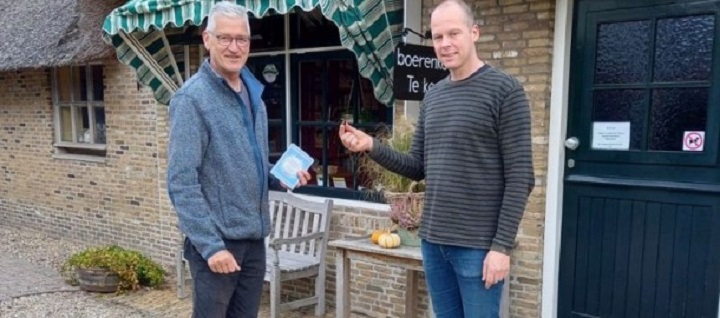 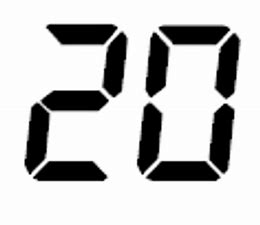 KrimpenerWAARDERING 20
25 september 2021

Teus Hoogerwaard
Lokale ondernemer  Lageweg/ St. Promotie Krimpenerwaard
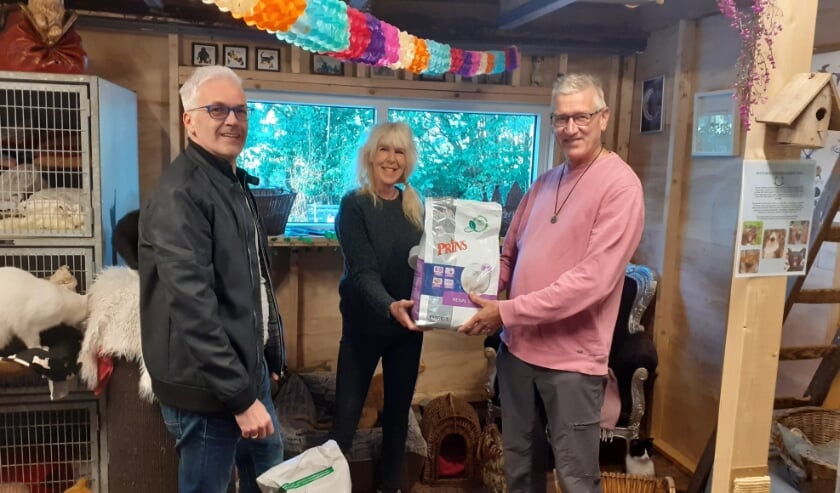 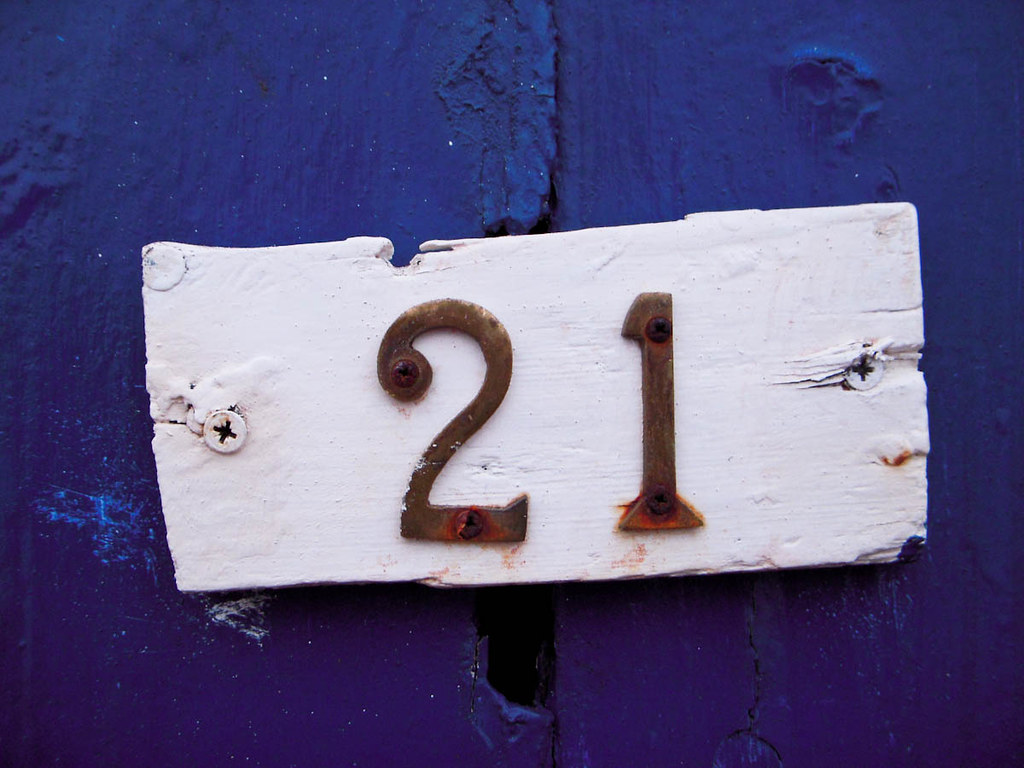 KrimpenerWAARDERING 21
4 oktober 2021 – dierendag

Anja v.d Laan van St. Wetland Cats te Gouderak
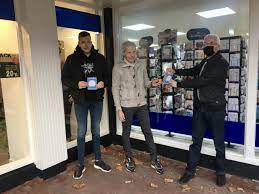 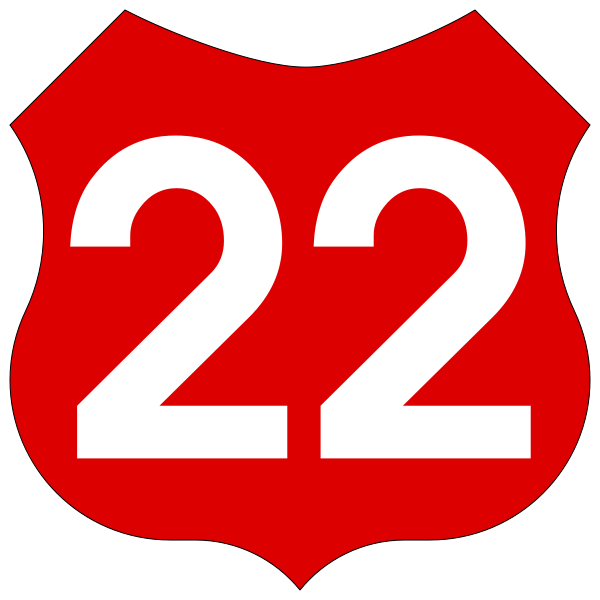 KrimpenerWAARDERING 22

Willem en Matthijs Willemse
Lokale ondernemers Lekkerkerk
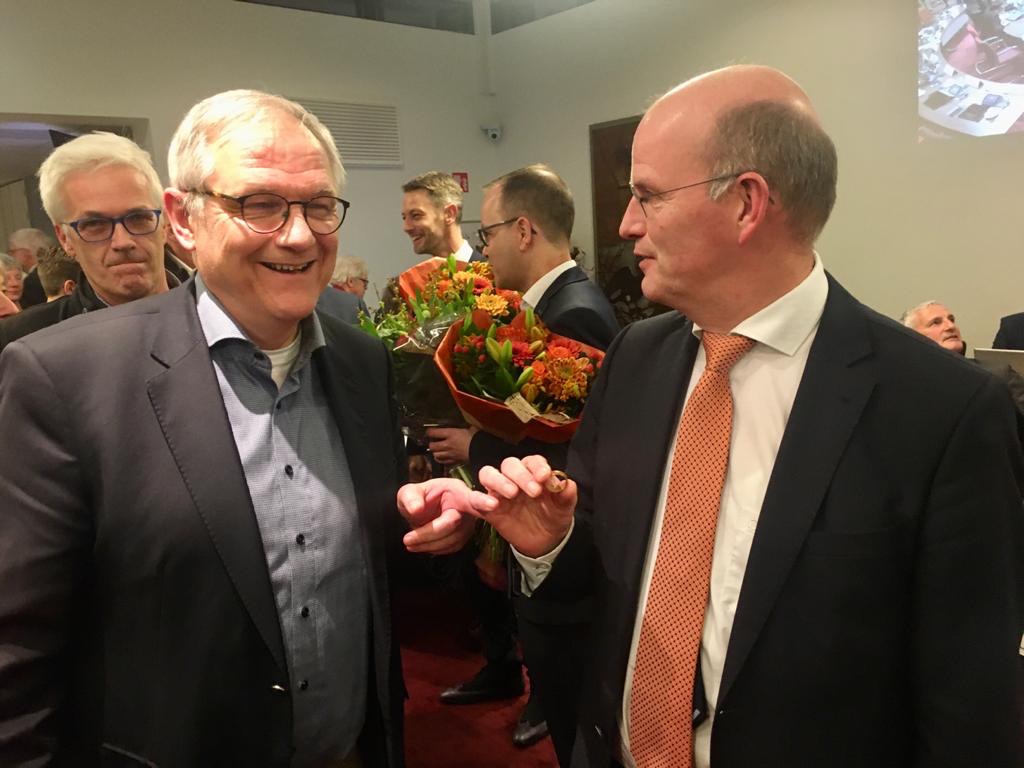 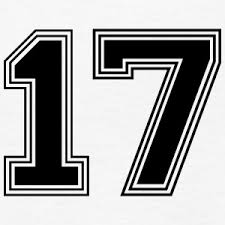 KrimpenerWAARDERING 17
Februari 2020

Pieter Neven bij afscheid van Raad
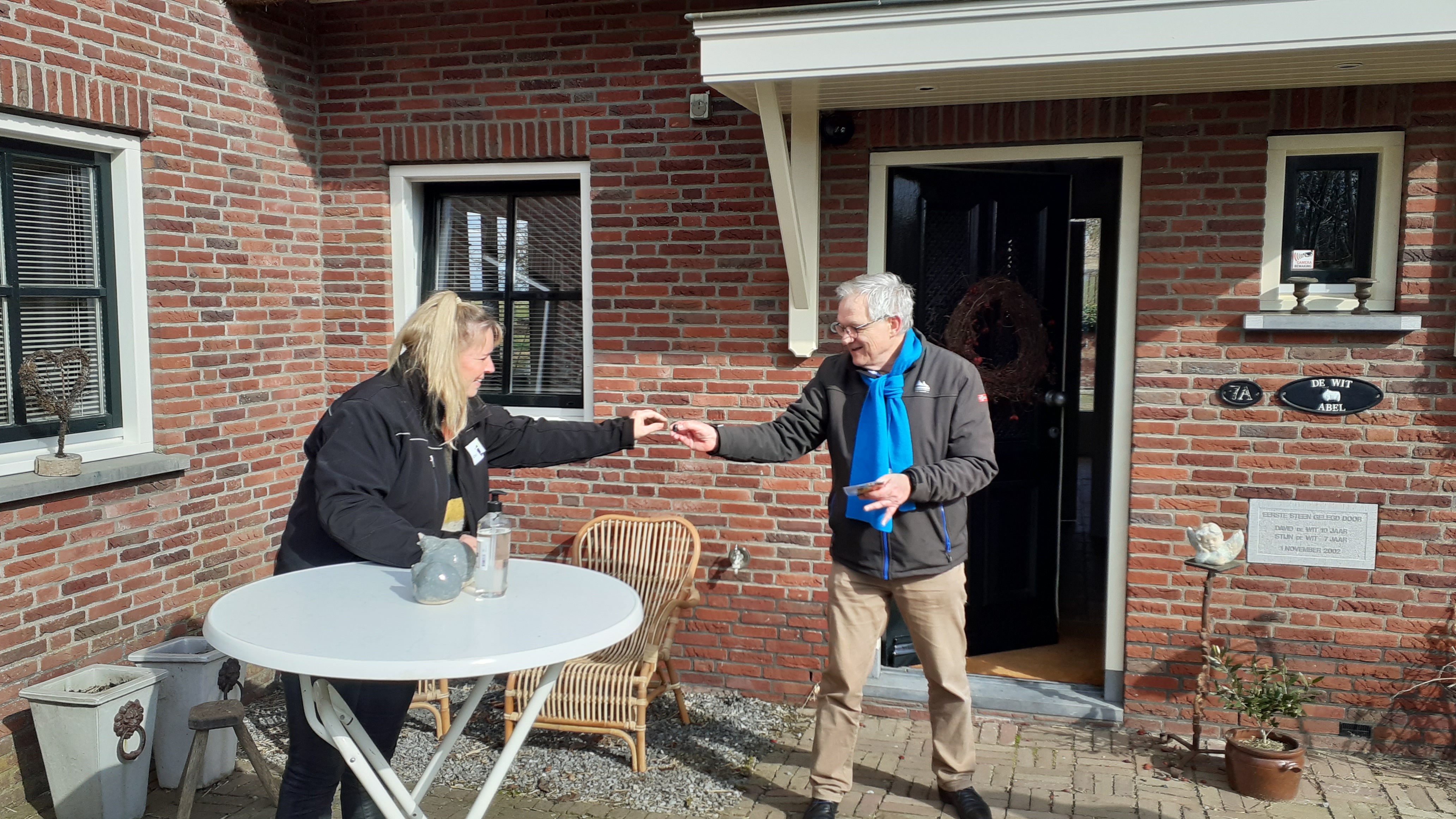 KrimpenerWAARDERING 18
6 maart 2021

Simone Abel, Haastrecht
afvalheld Krimpenerwaard Schoon
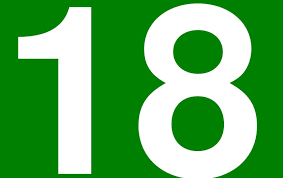 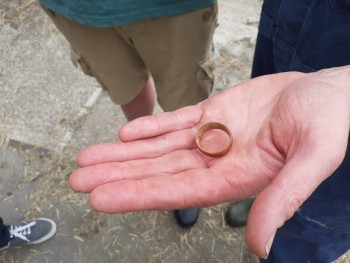 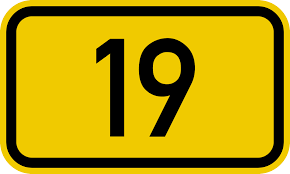 KrimpenerWAARDERING 19
26 juli 2021

Fam Mulder,  Vlist
 natuurlijk boeren, weidevogelbeheer
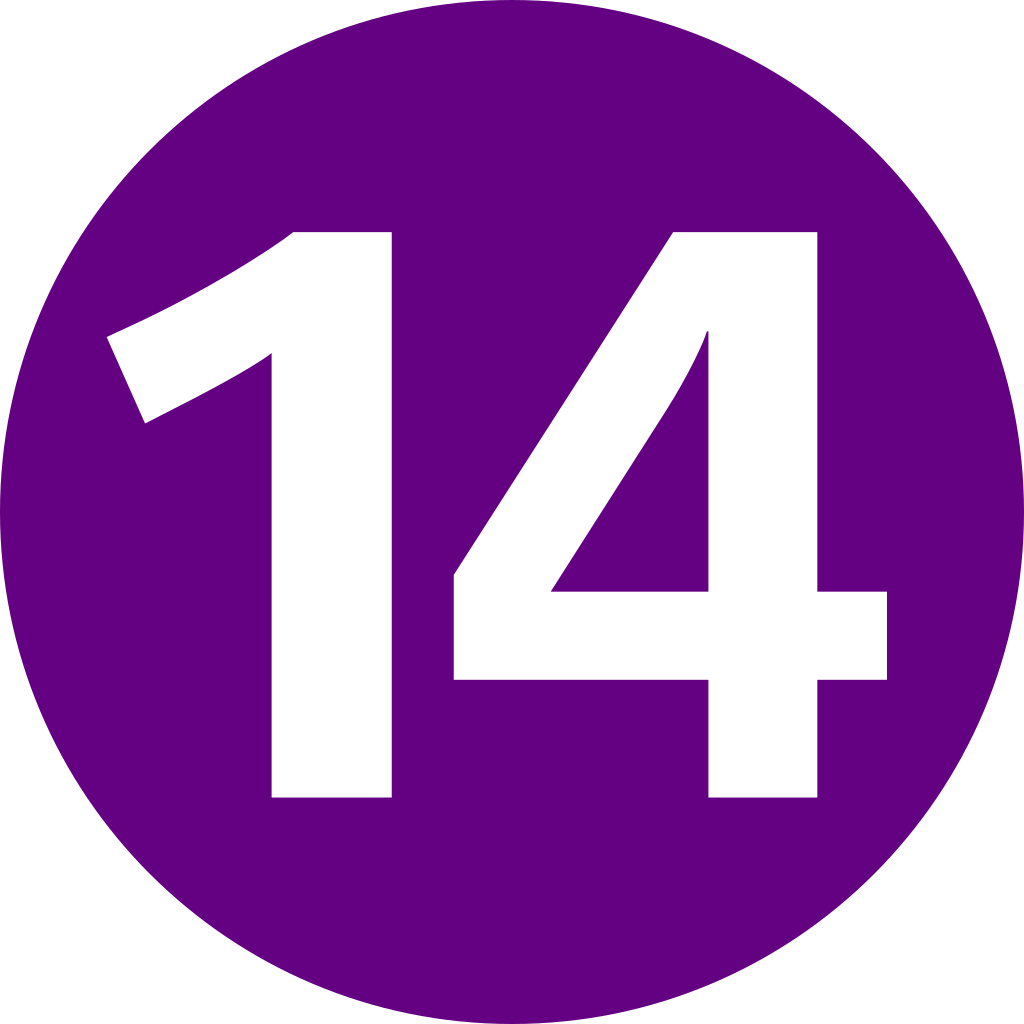 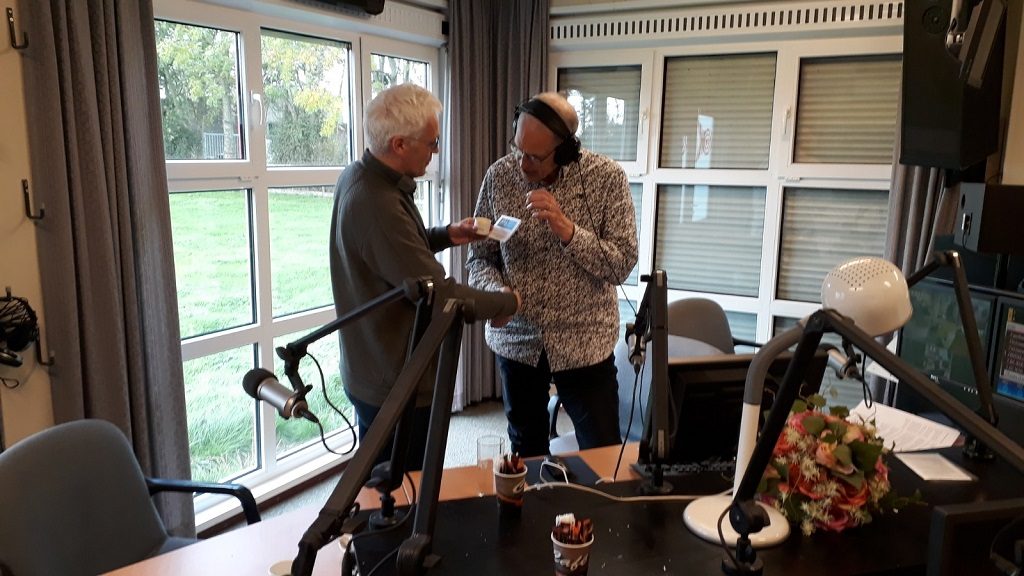 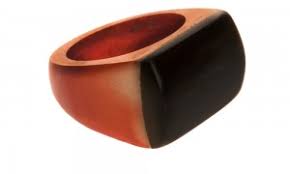 KrimpenerWAARDERING 14
9 november 2019

250e Waard op de Kaart/RTV Krimpenerwaard
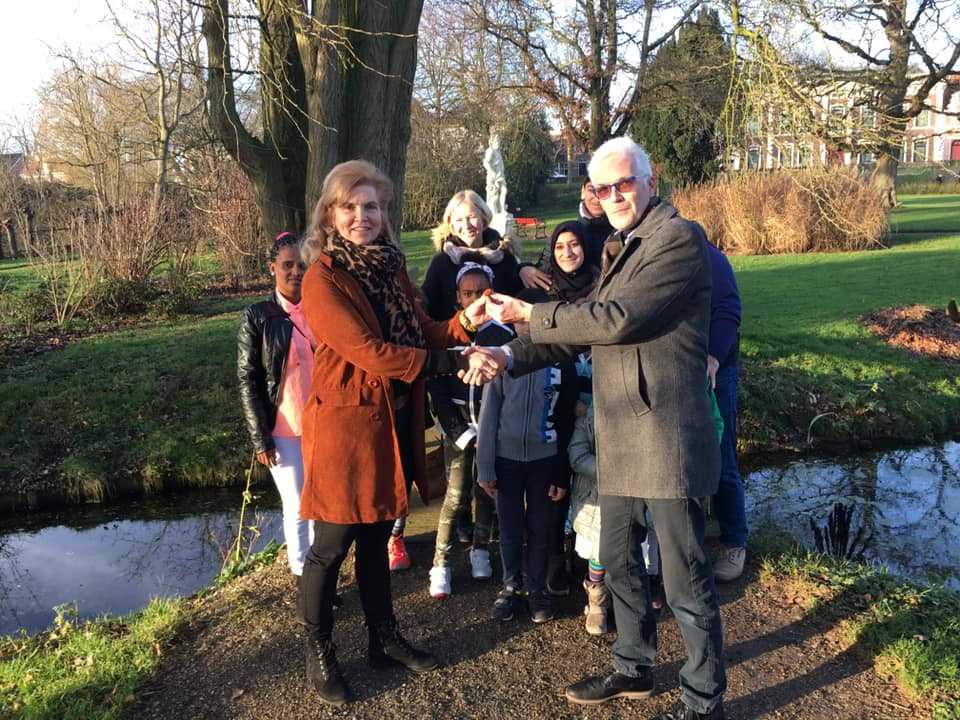 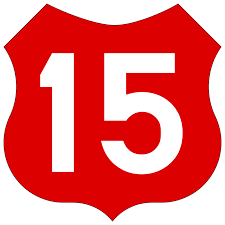 KrimpenerWAARDERING 15:
31 december 2019

Krimpenerwaard Intercultureel
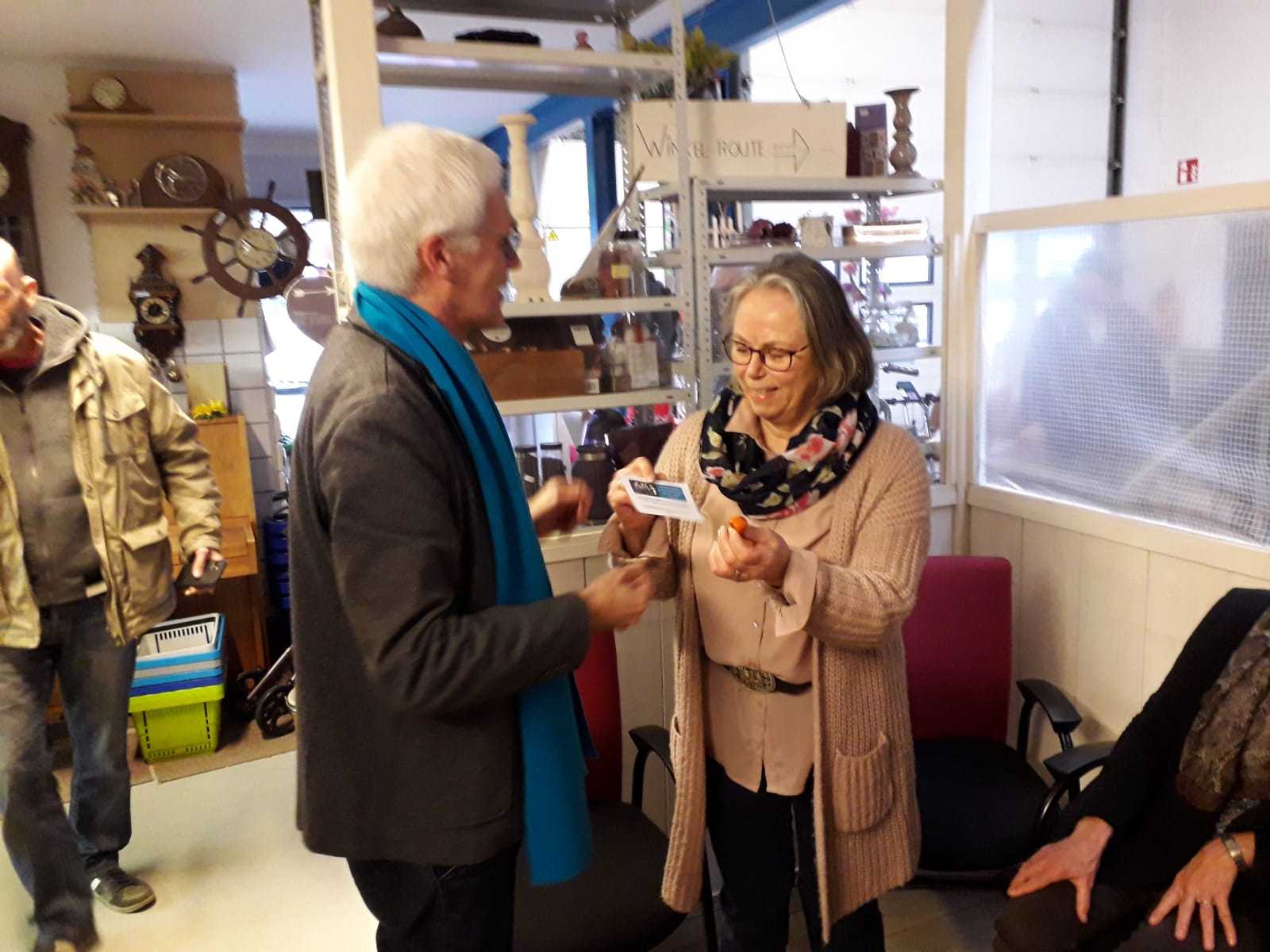 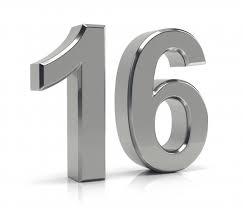 KrimpenerWAARDERING 16:
1 Februari 2020

Dorcas Bergambacht
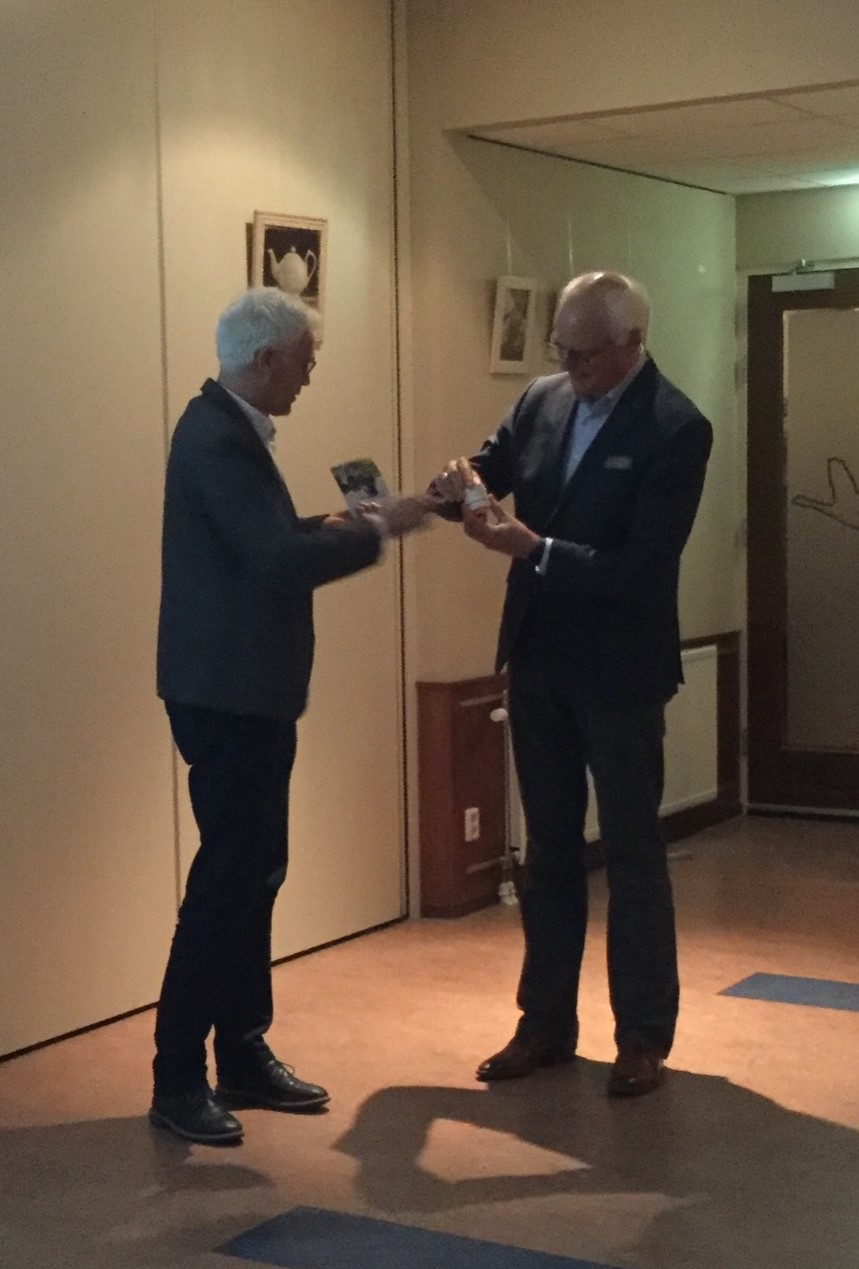 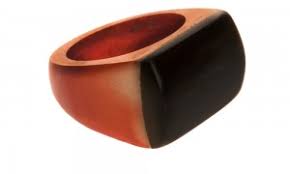 KrimpenerWAARDERING 10
1 november 2018

Secretaris Frits Bruëns van de Voedselbank IJssel en Lek
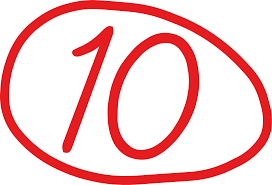 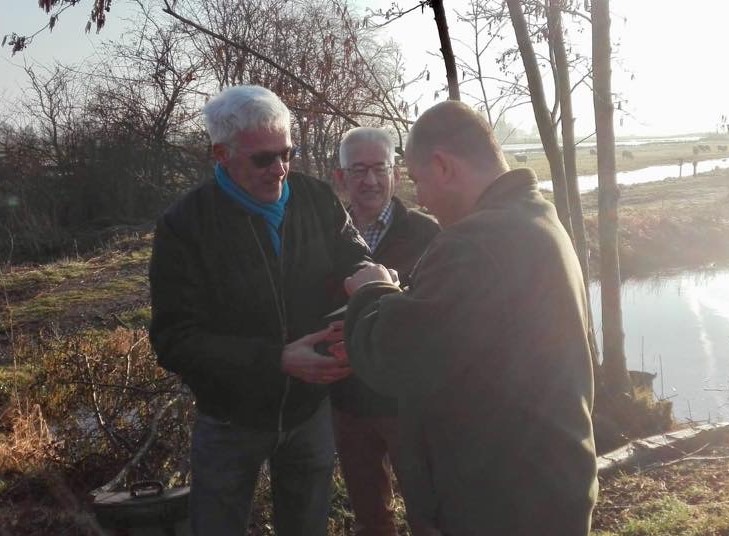 KrimpenerWAARDERING 11
23 februari 2019

Patrick Heuvelman namens de vrijwilligers van  Natuur- en Vogelwerkgroep Krimpenerwaard
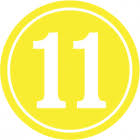 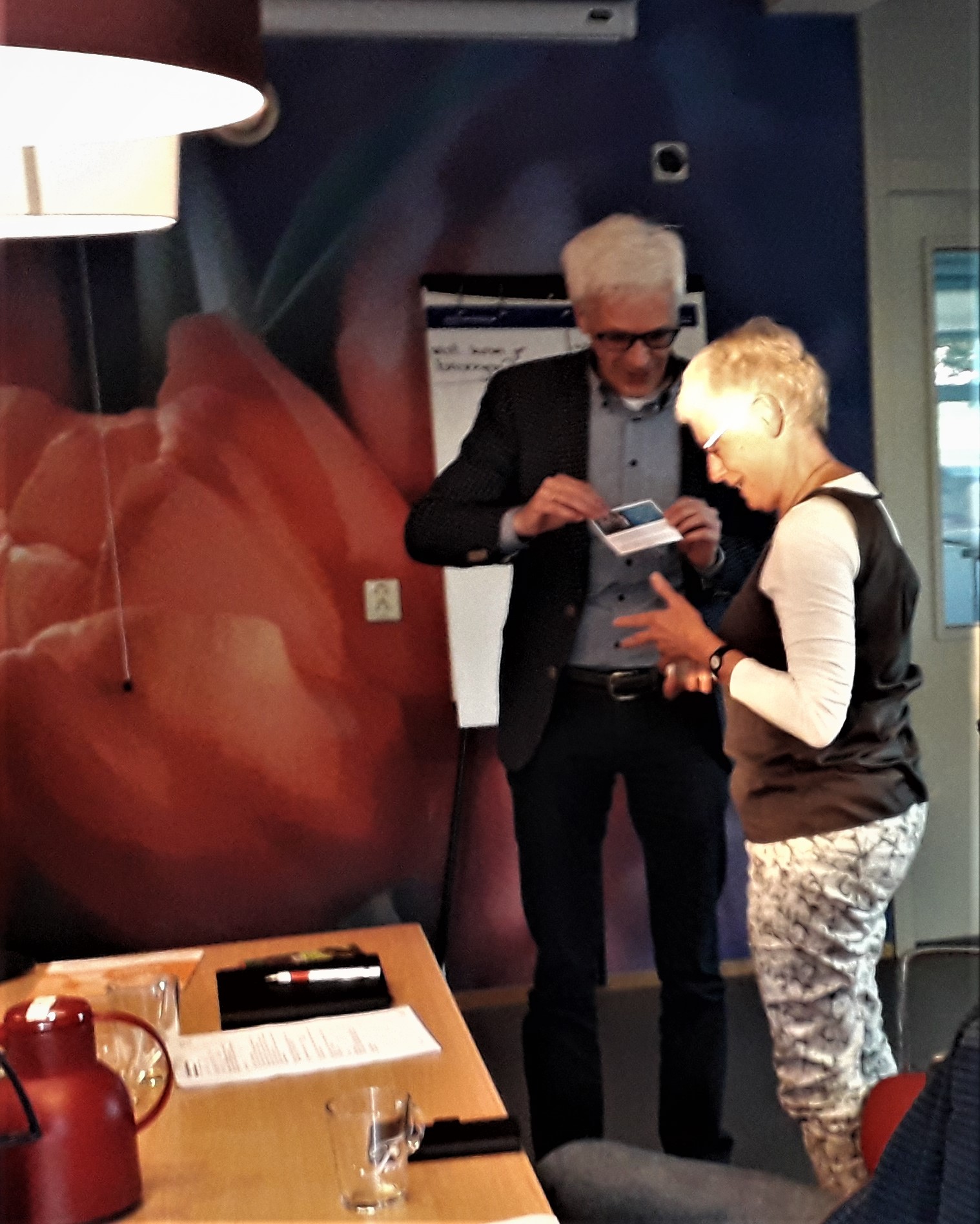 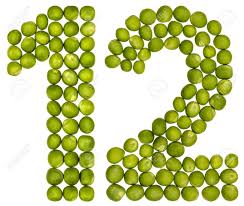 KrimpenerWAARDERING 12-13:

Schuldhulpmaatje 
Piet van Willigen en Beppie van der Waal
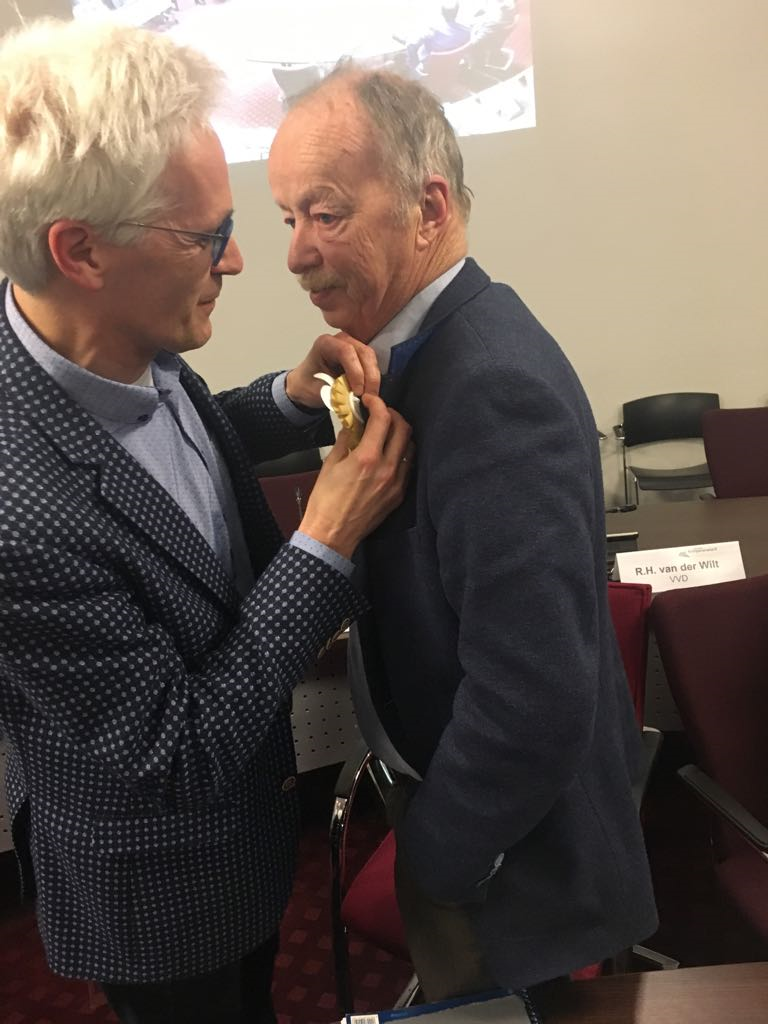 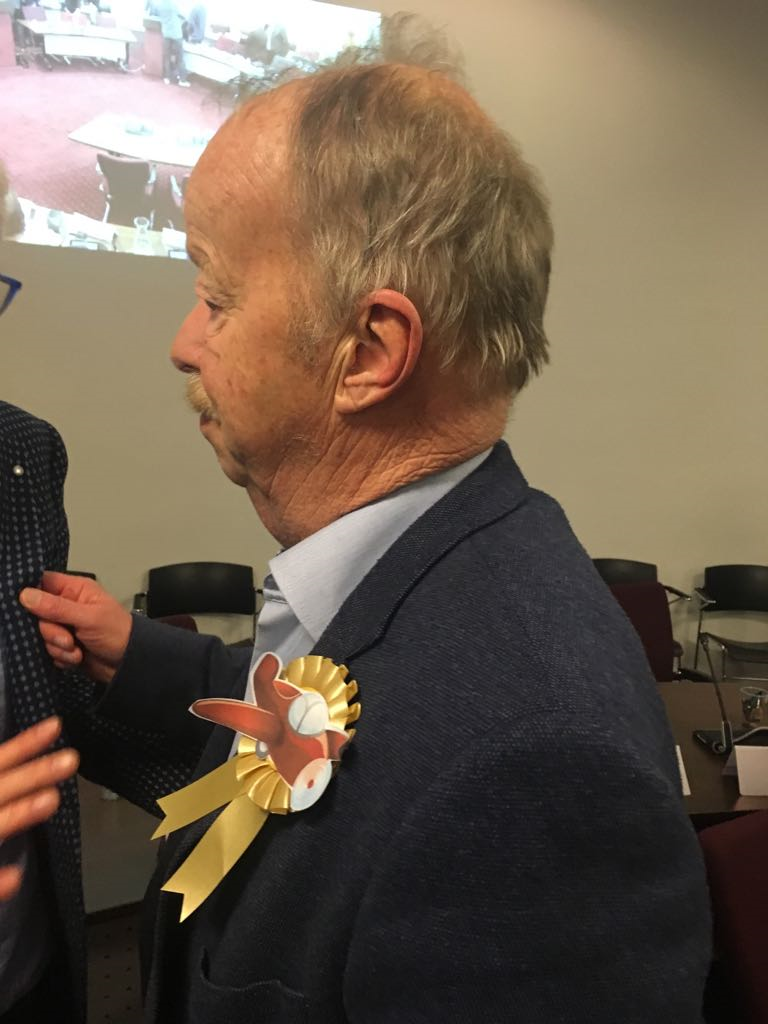 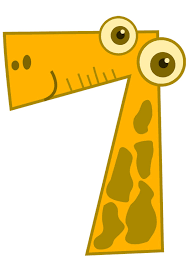 KrimpenerwaardeerROZET in de vorm van een vliegtuig - 20 februari 2018 

Pieter Heerens neemt afscheid van de raad van Krimpenerwaard
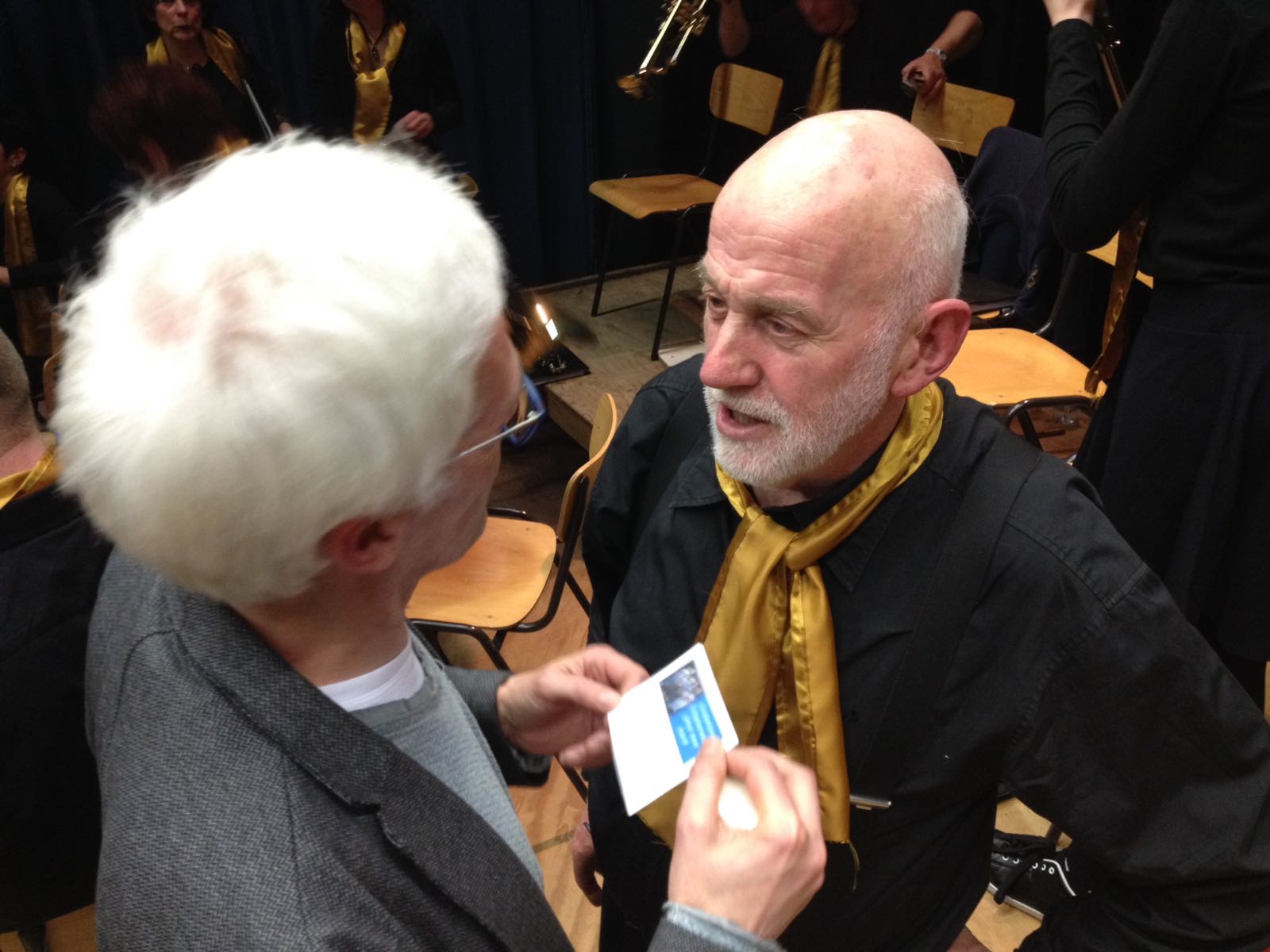 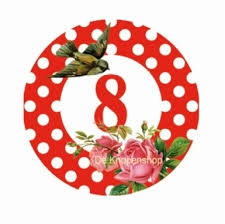 KrimpenerWAARDERING 8
12 maart 2018

Voorzitter Peye Verdoold van de 100-jarige Muziekvereniging Harmonie uit Stolwijk
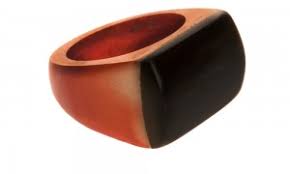 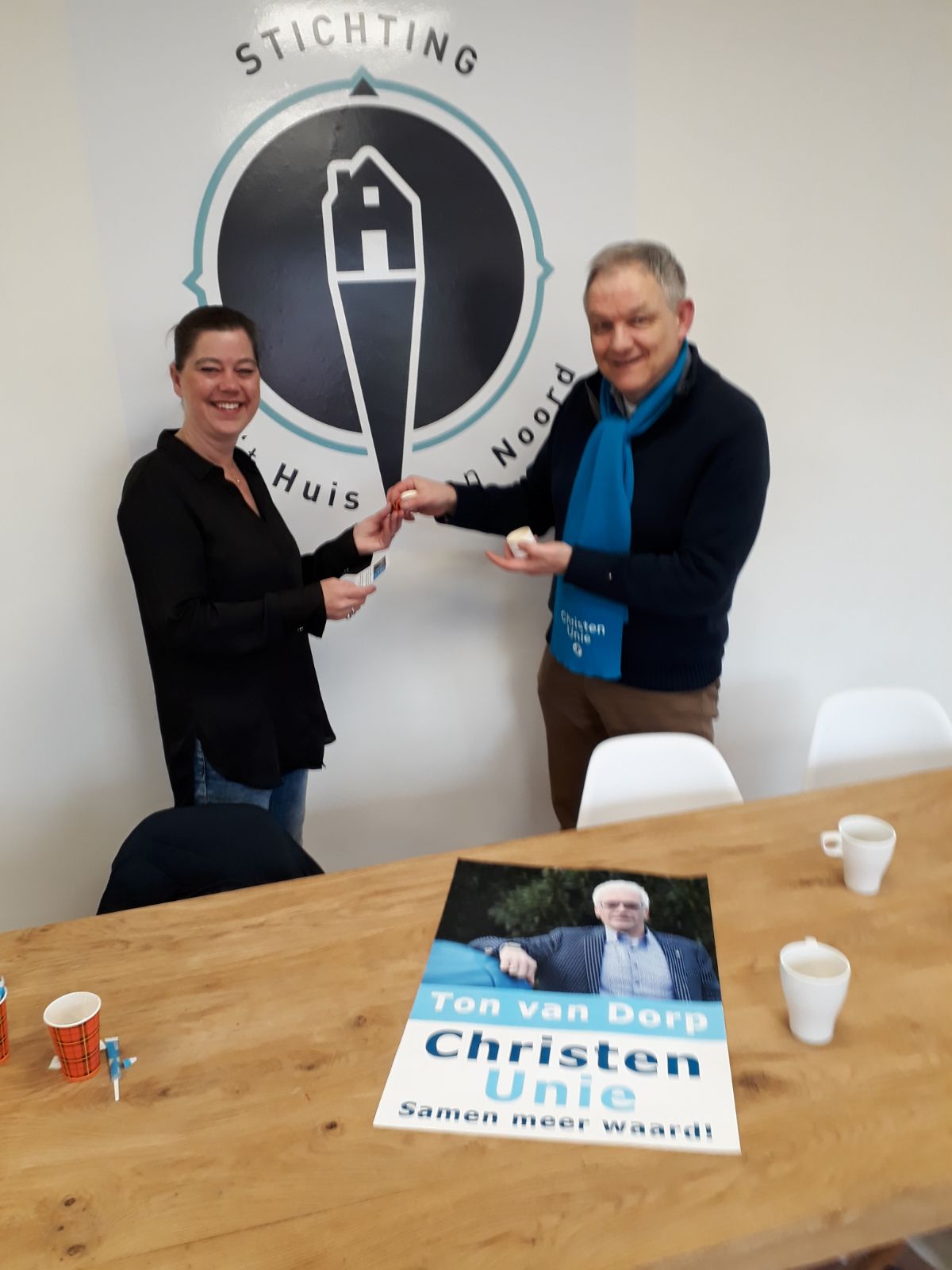 KrimpenerWAARDERING 9
17 maart 2018 

Vrijwilligers van het Huis van Noord in Schoonhoven t.g.v. de opening
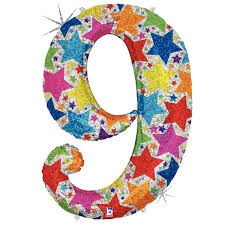 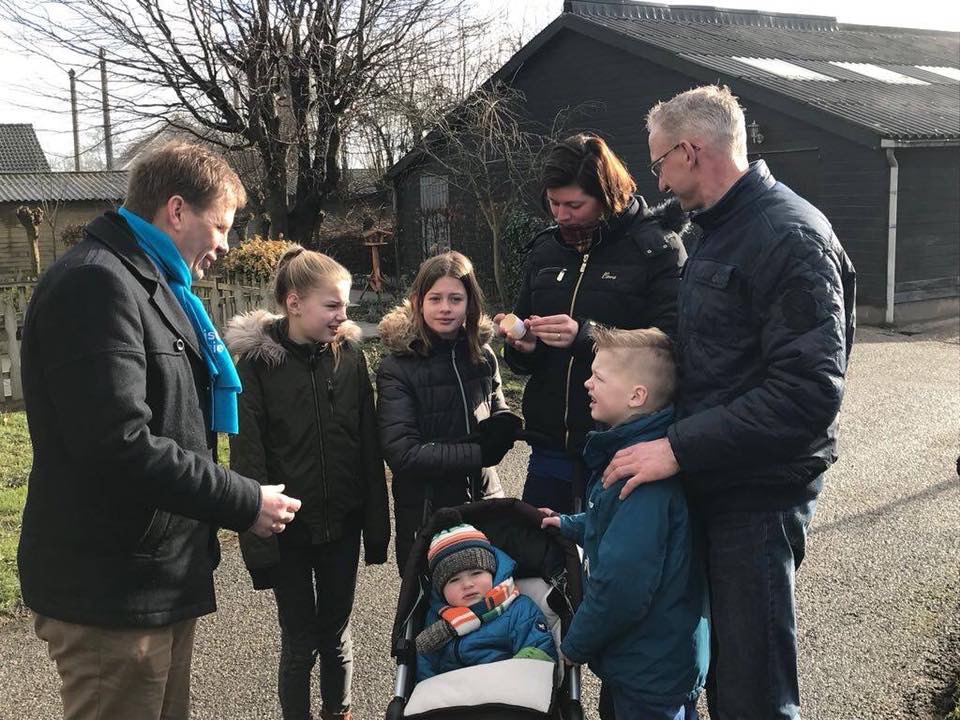 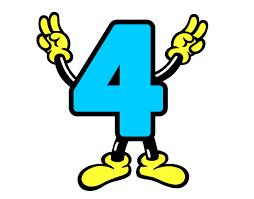 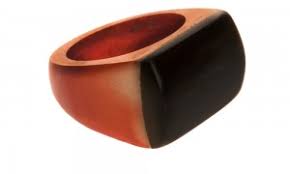 KrimpenerWAARDERING 4
10 februari 2018

David de Jong uit Stolwijk vanwege innovatief peilgestuurde onderwaterdrainage
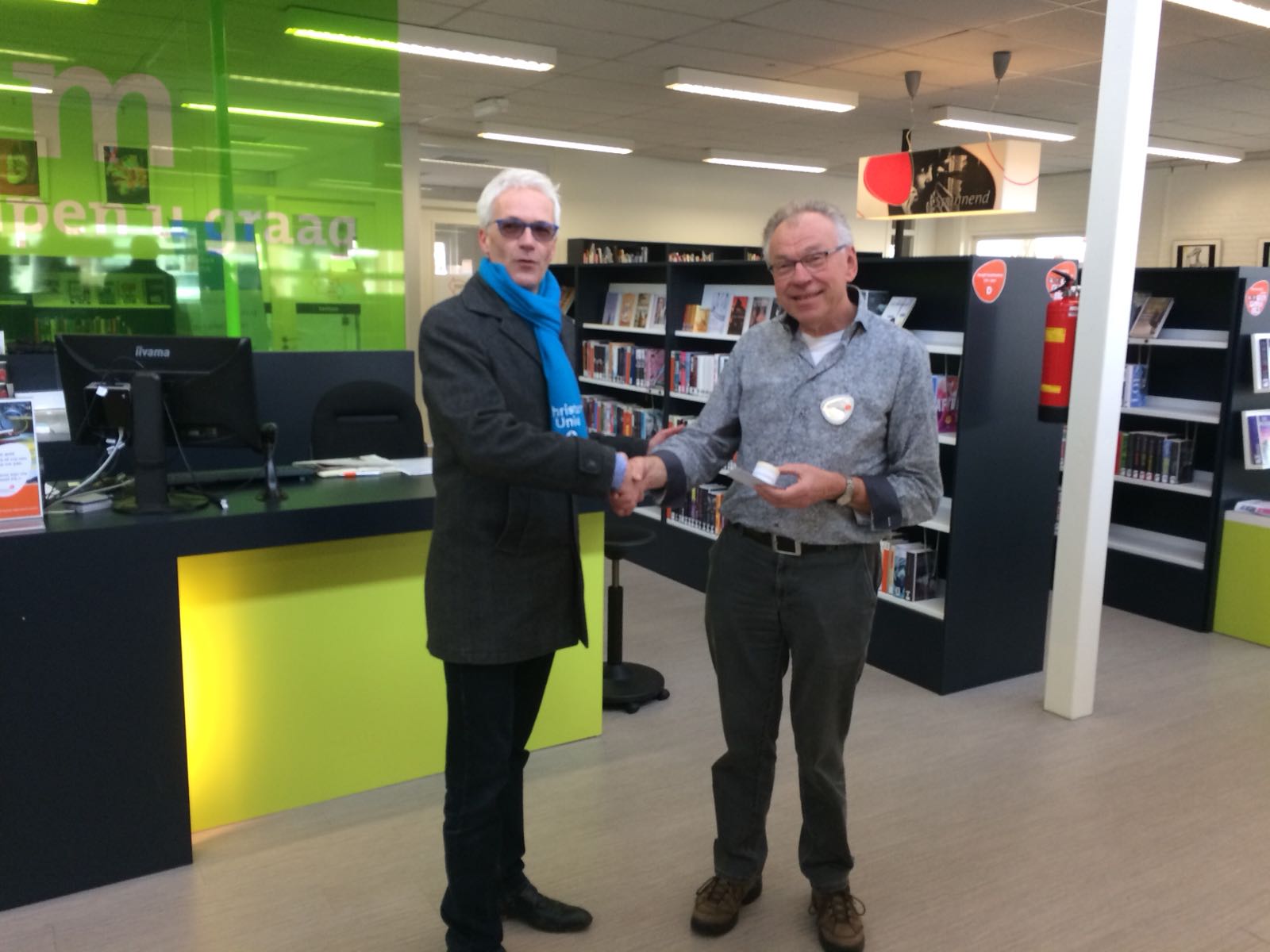 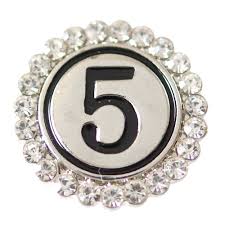 KrimpenerWAARDERING 5
17 februari 2018

Arie Hoogendijk voor het vele en mooie werk in de Bibliotheek van Lekkerkerk
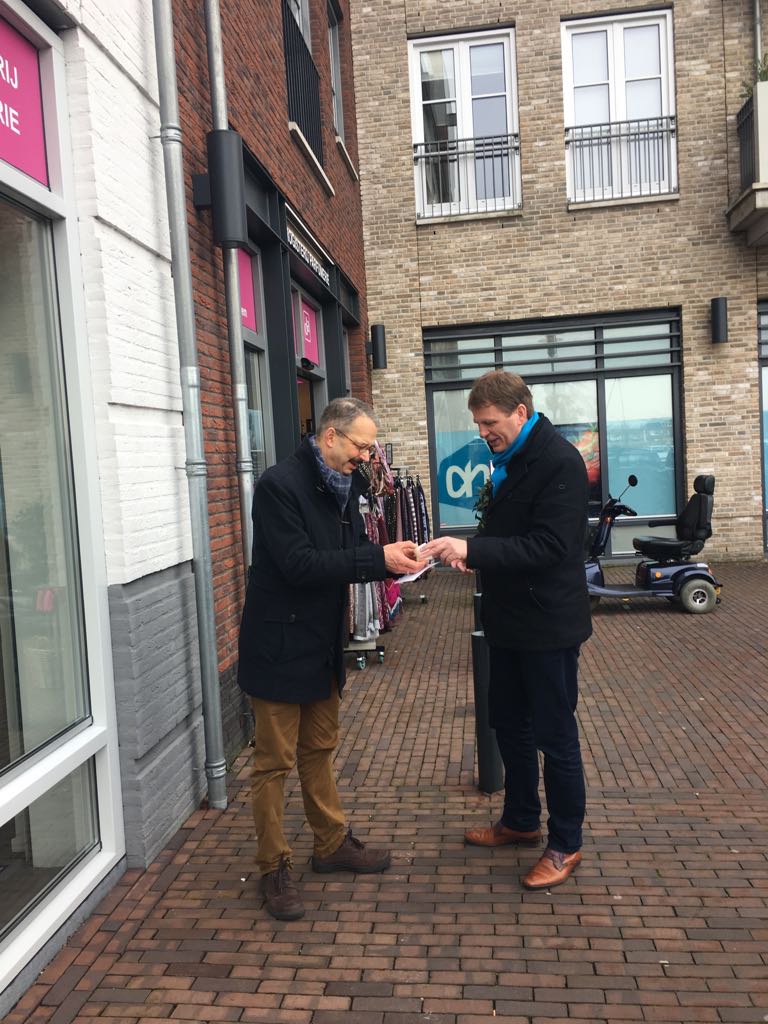 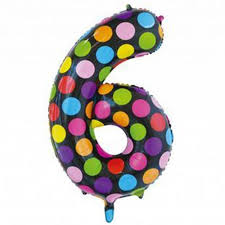 KrimpenerWAARDERING 6
17 februari 2018 

Voorzitter Hans Verloop van Winkeliersvereniging Het Carillon in Krimpen a/d Lek
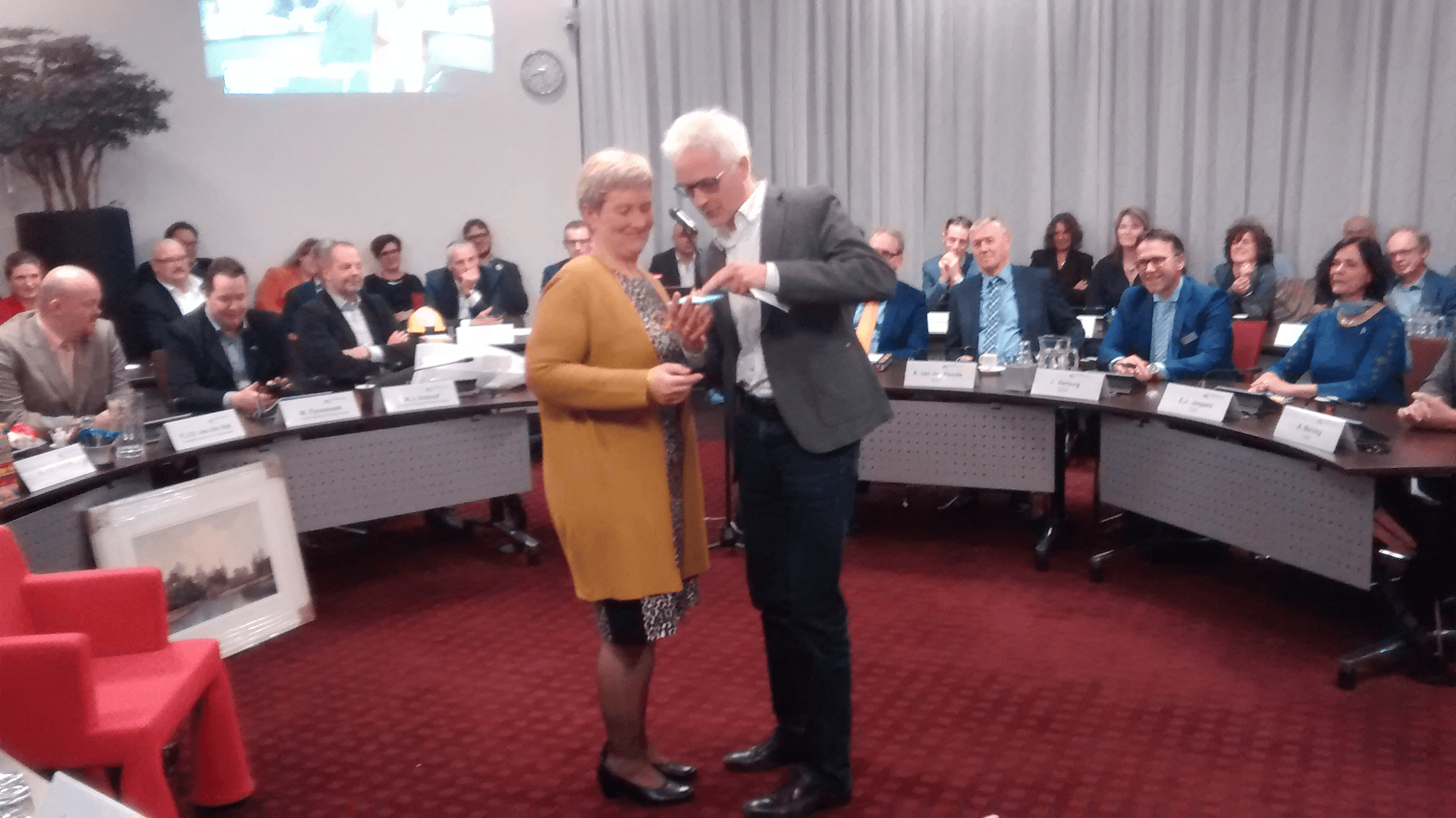 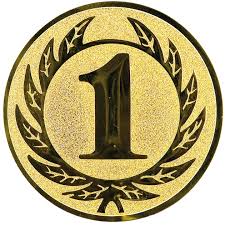 KrimpenerWAARDERING 1
29 november 2017

Afscheid Dilia Blok als wethouder
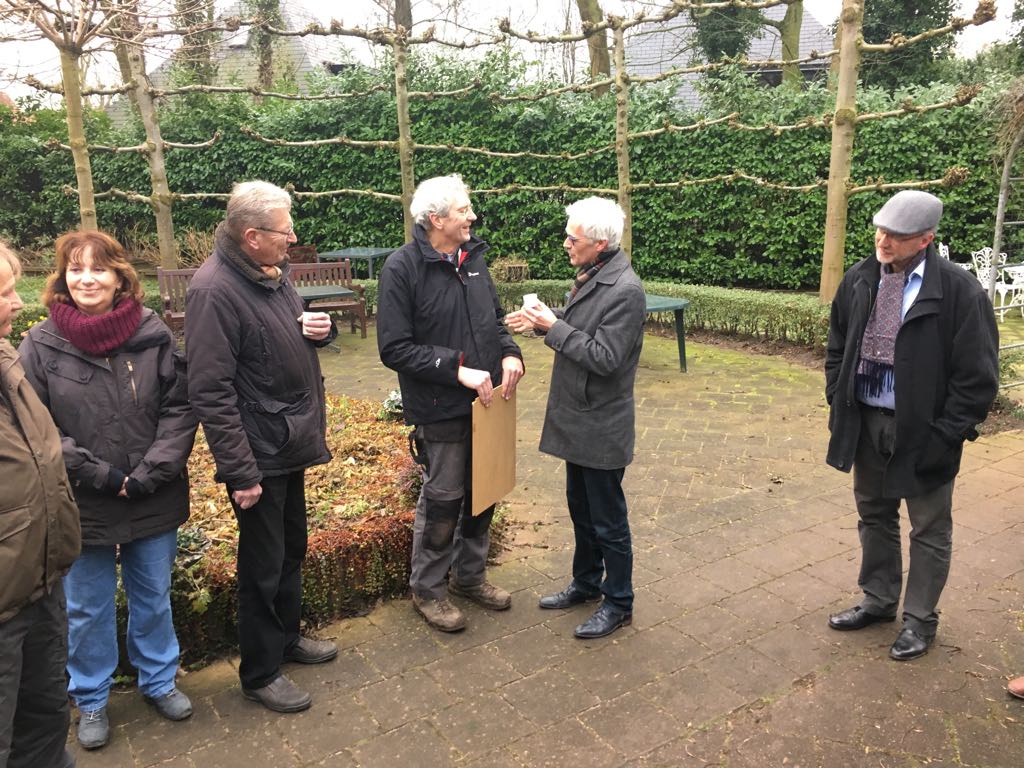 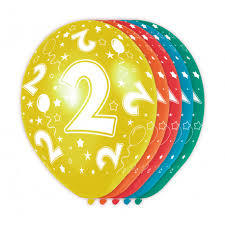 KrimpenerWAARDERING 2
27 januari 2018

Vrijwilligers Overtuin Bisdom van Vliet in Haastrecht
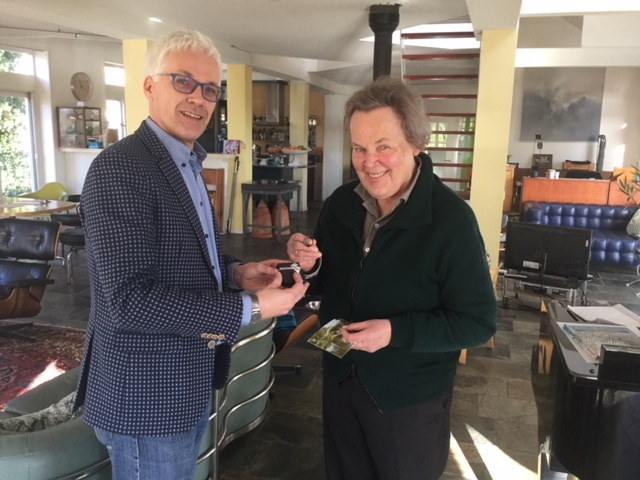 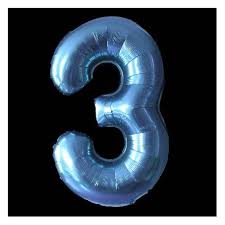 KrimpenerWAARDERING 3
10 Februari 2018 

Riek Bakker: Strategische Visie Krimpenerwaard
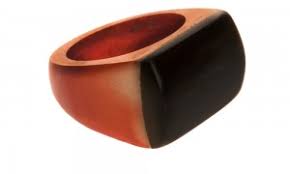